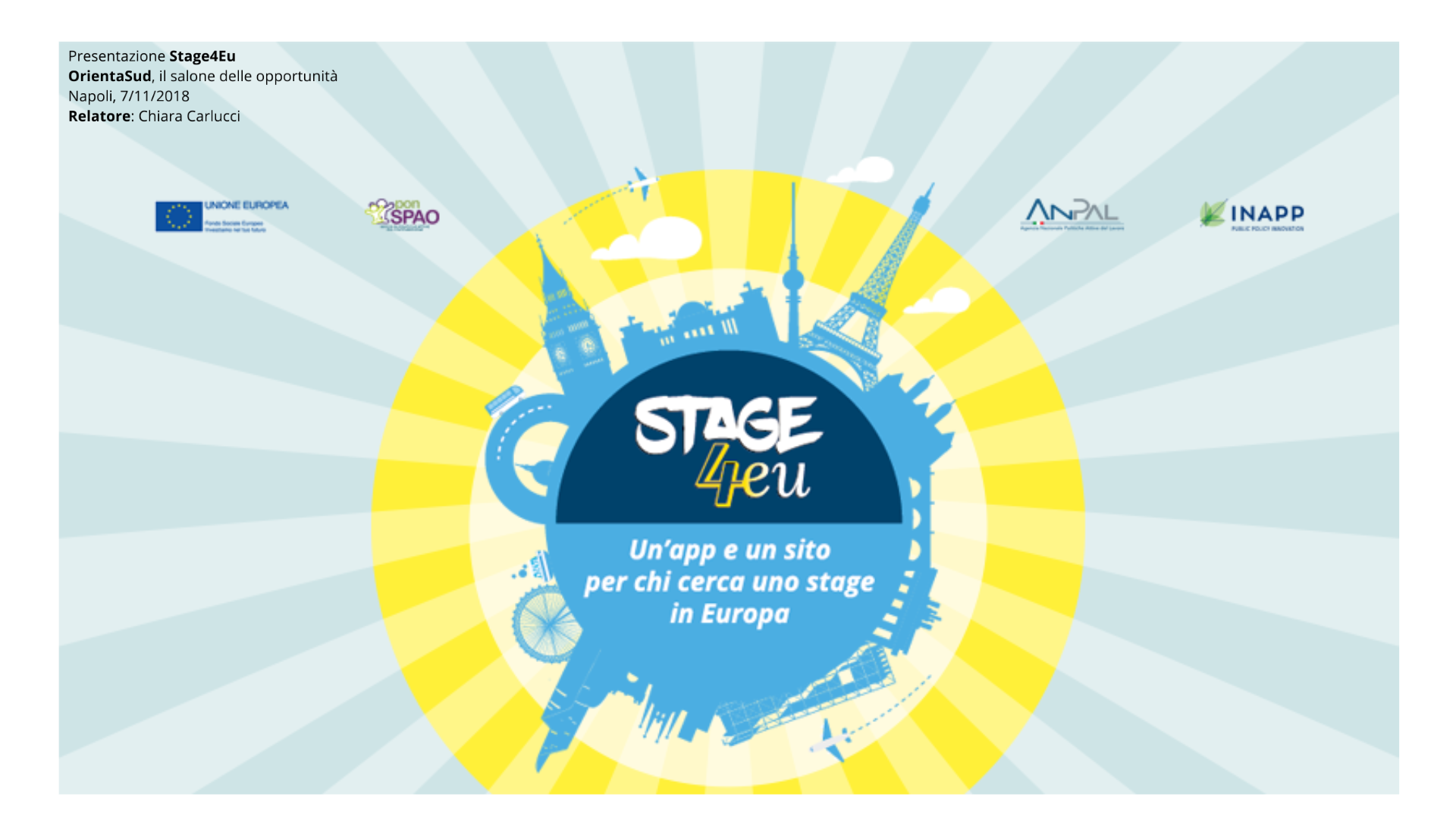 Carriere internazionali
Roma, 15/11/2018
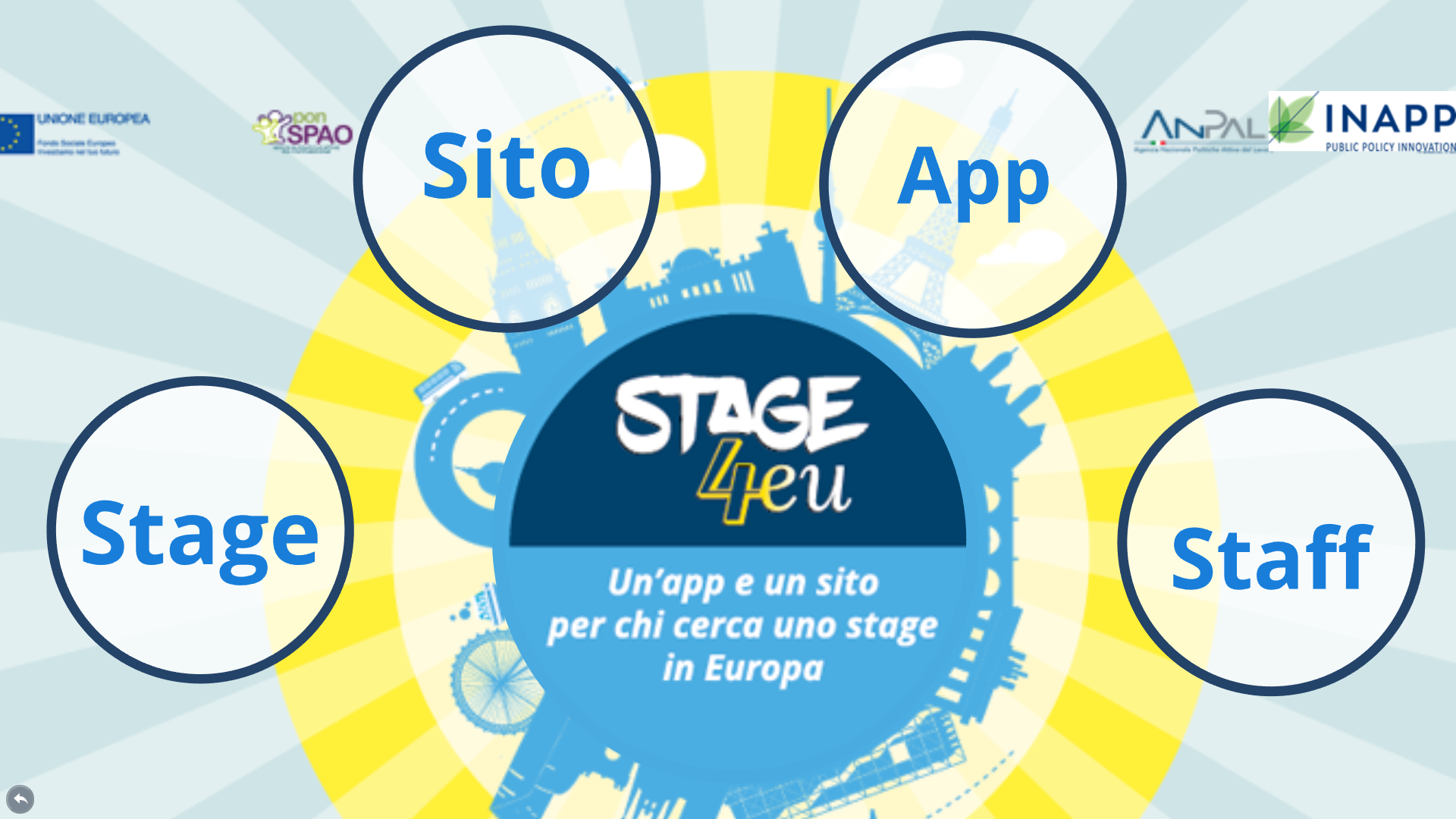 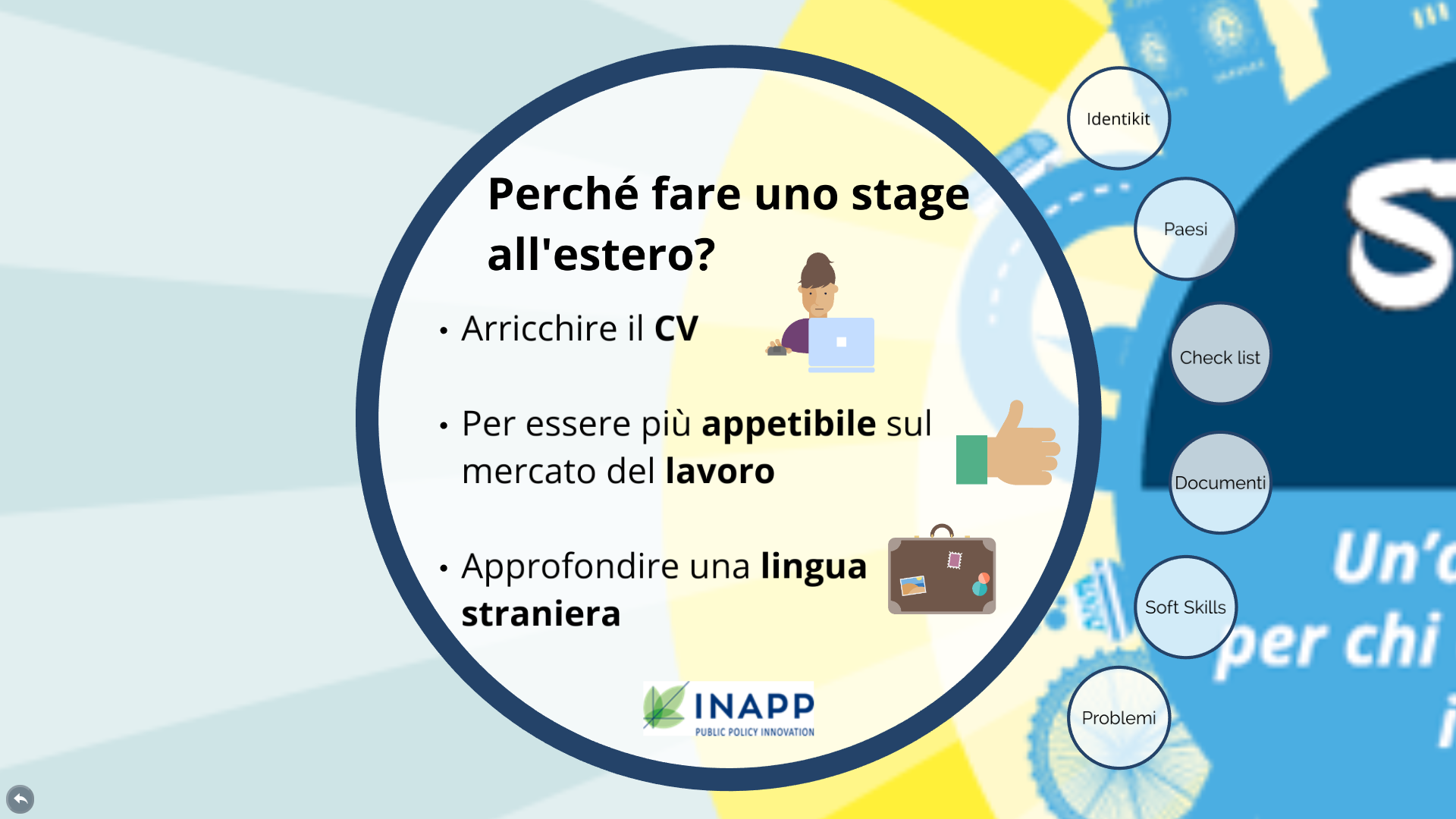 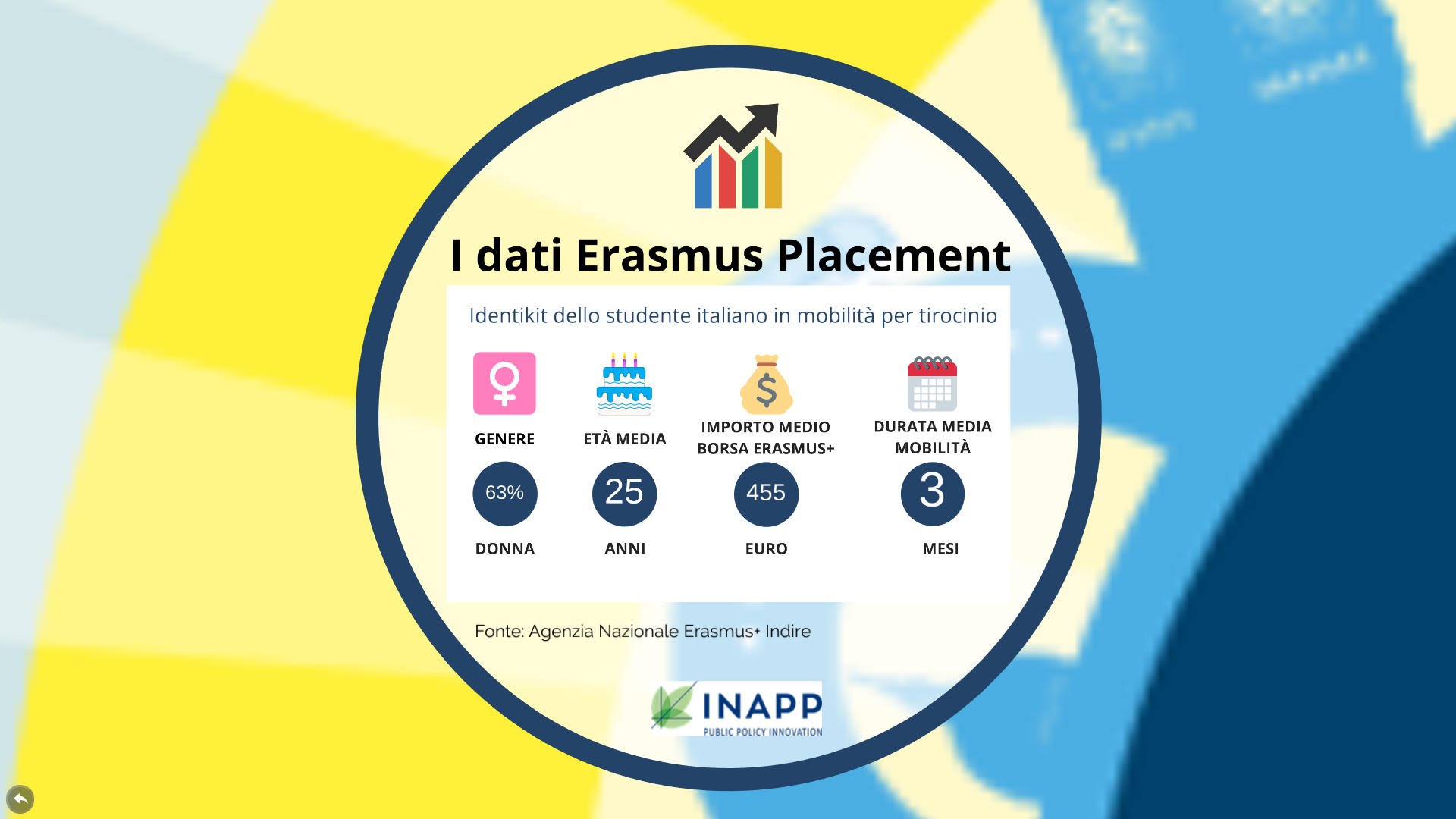 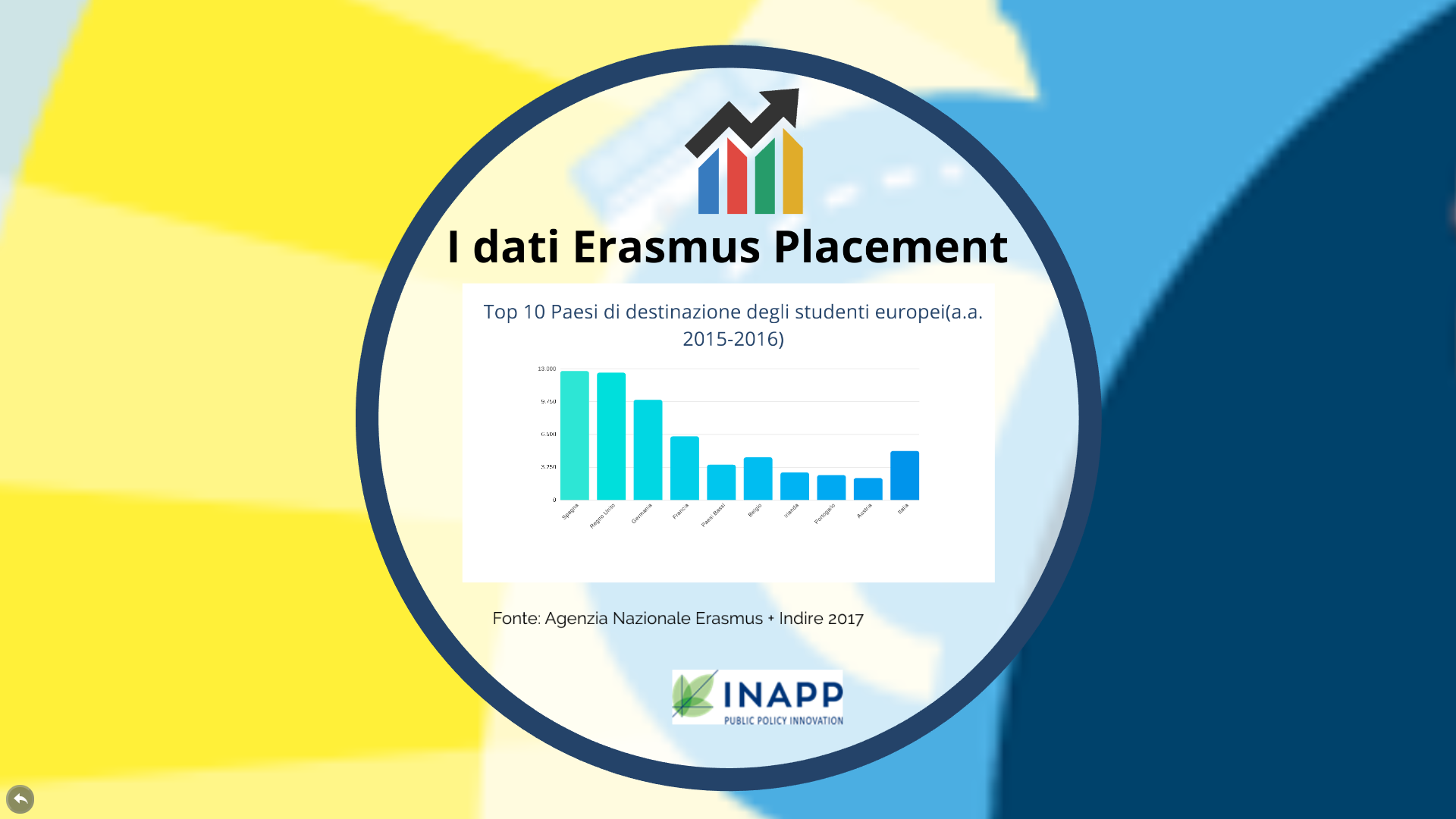 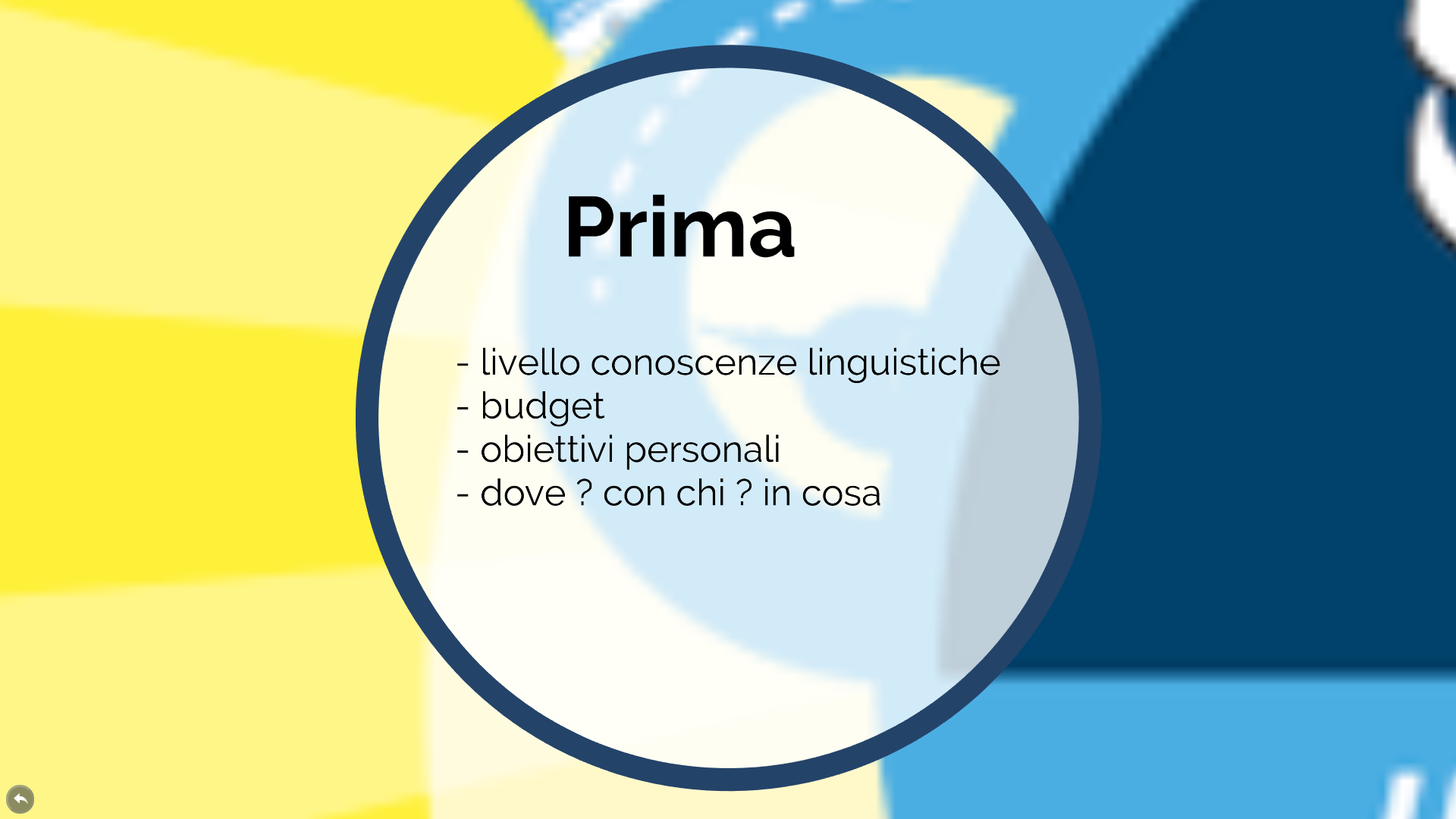 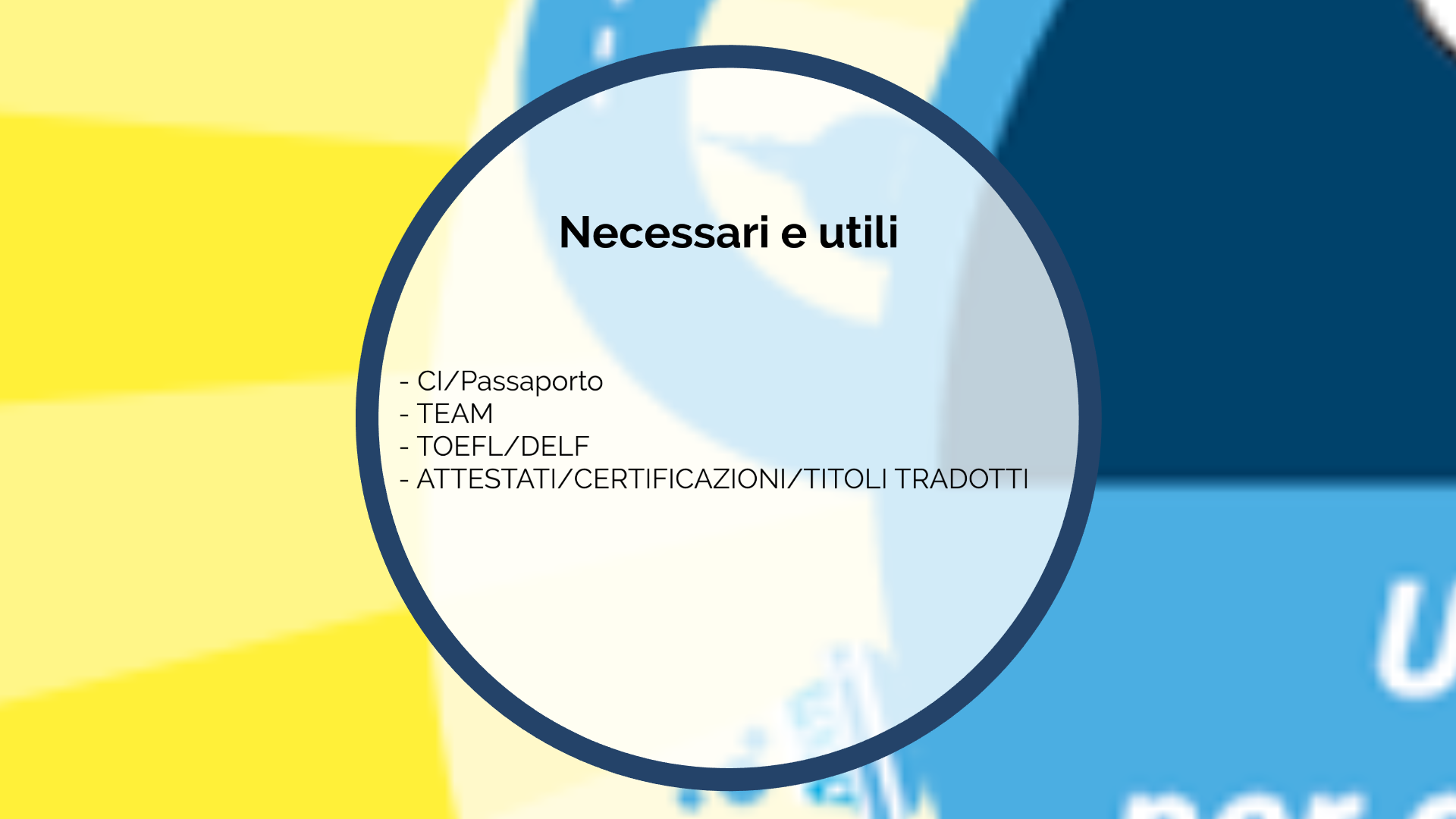 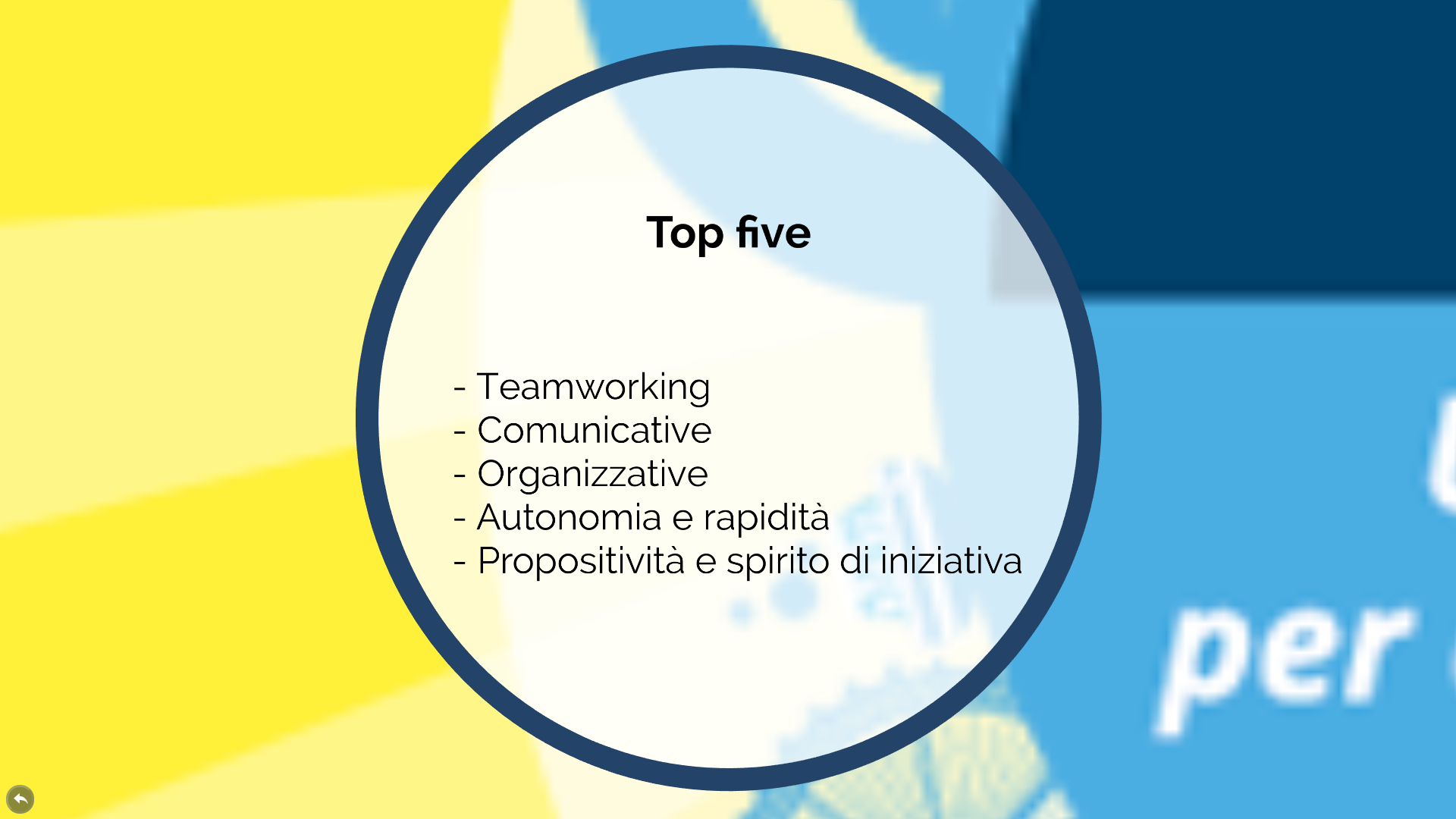 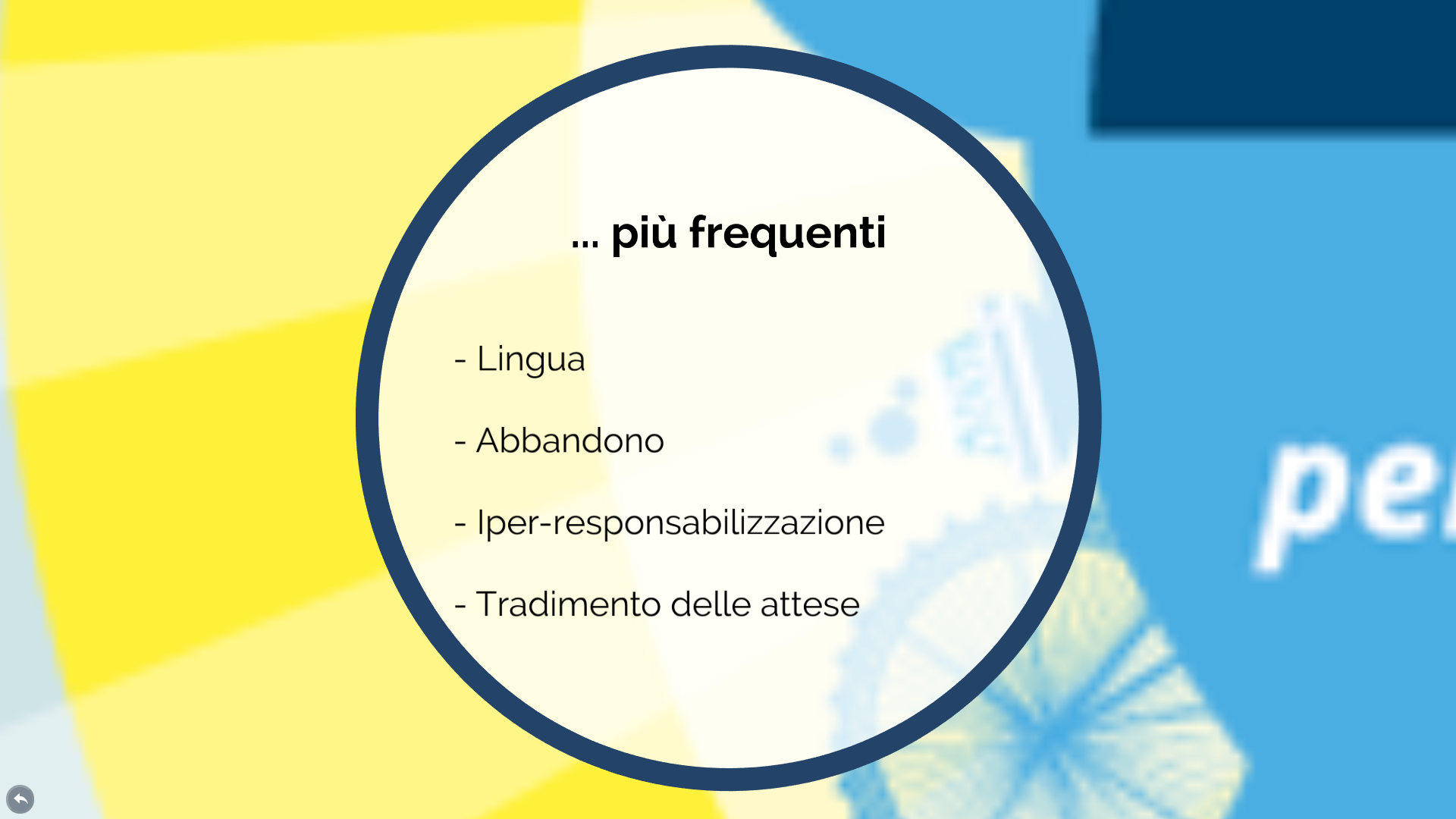 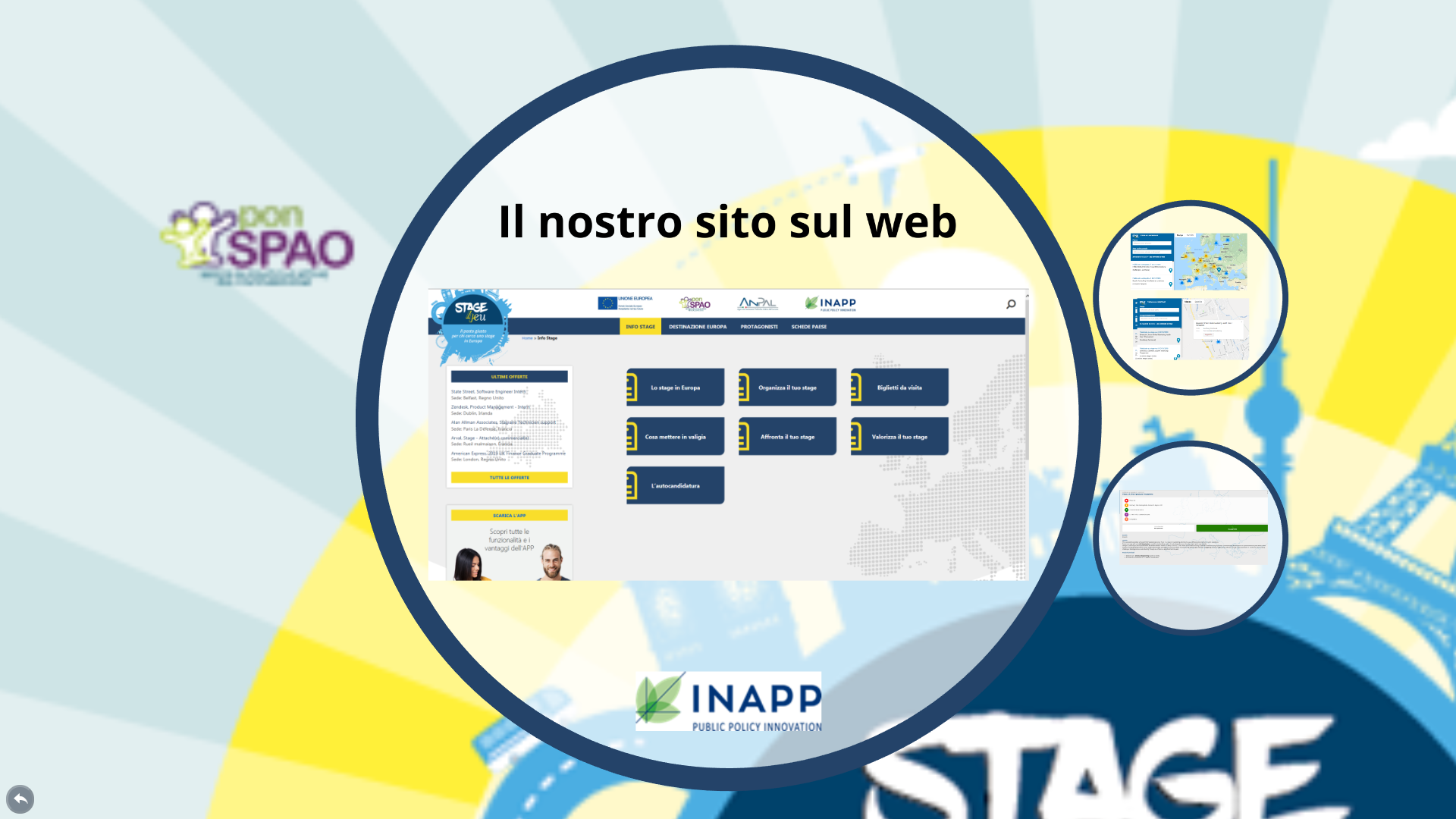 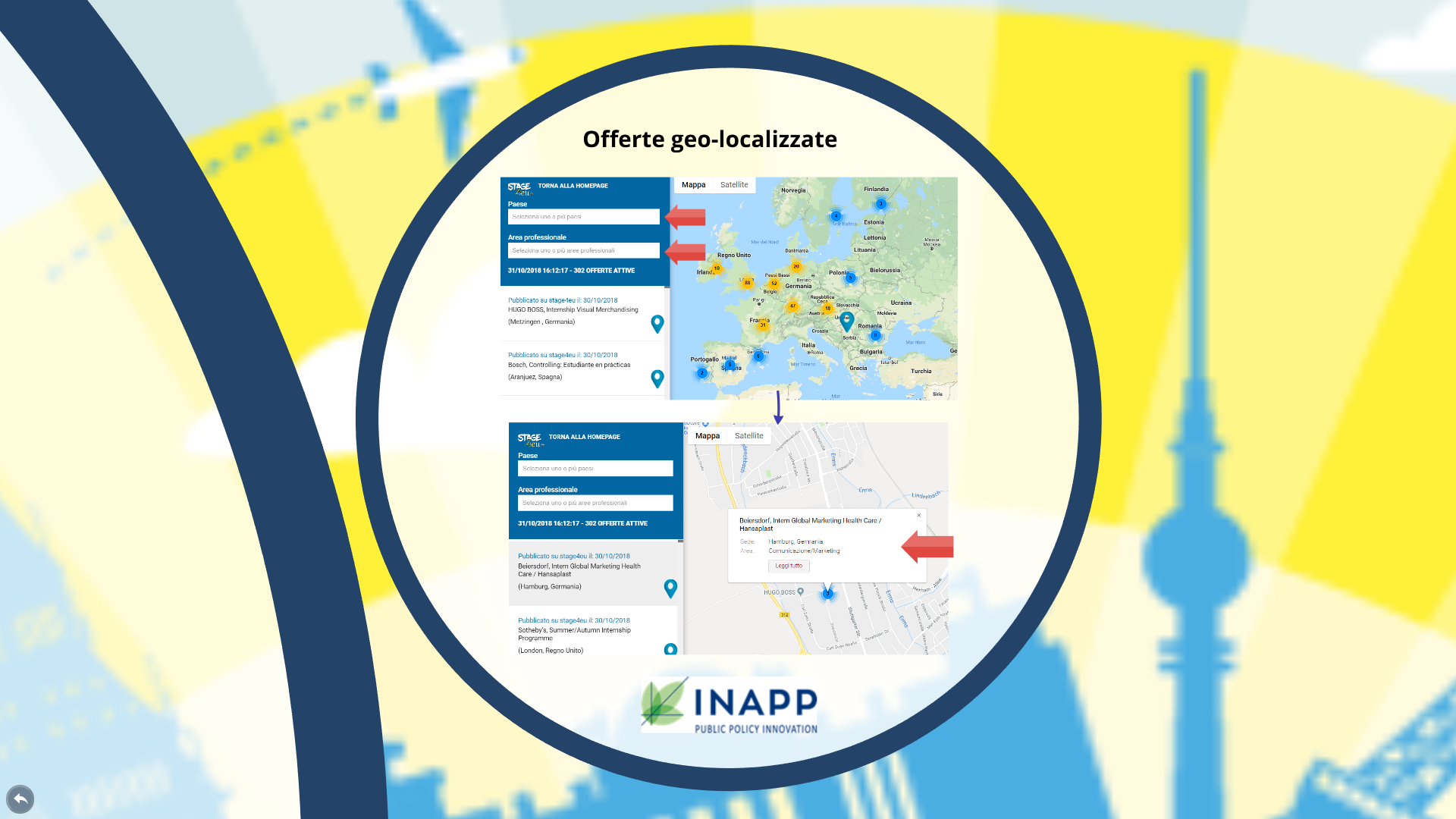 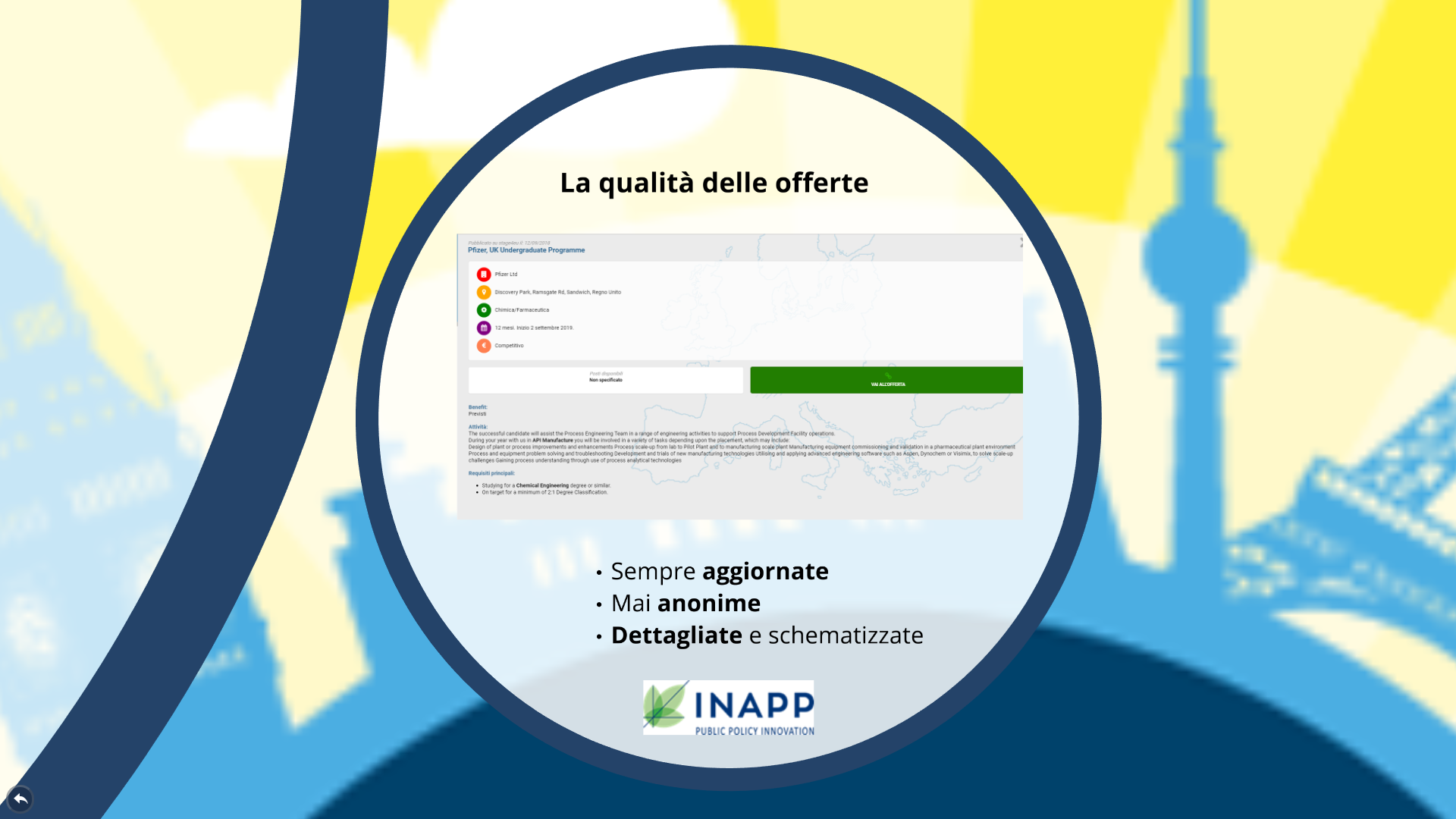 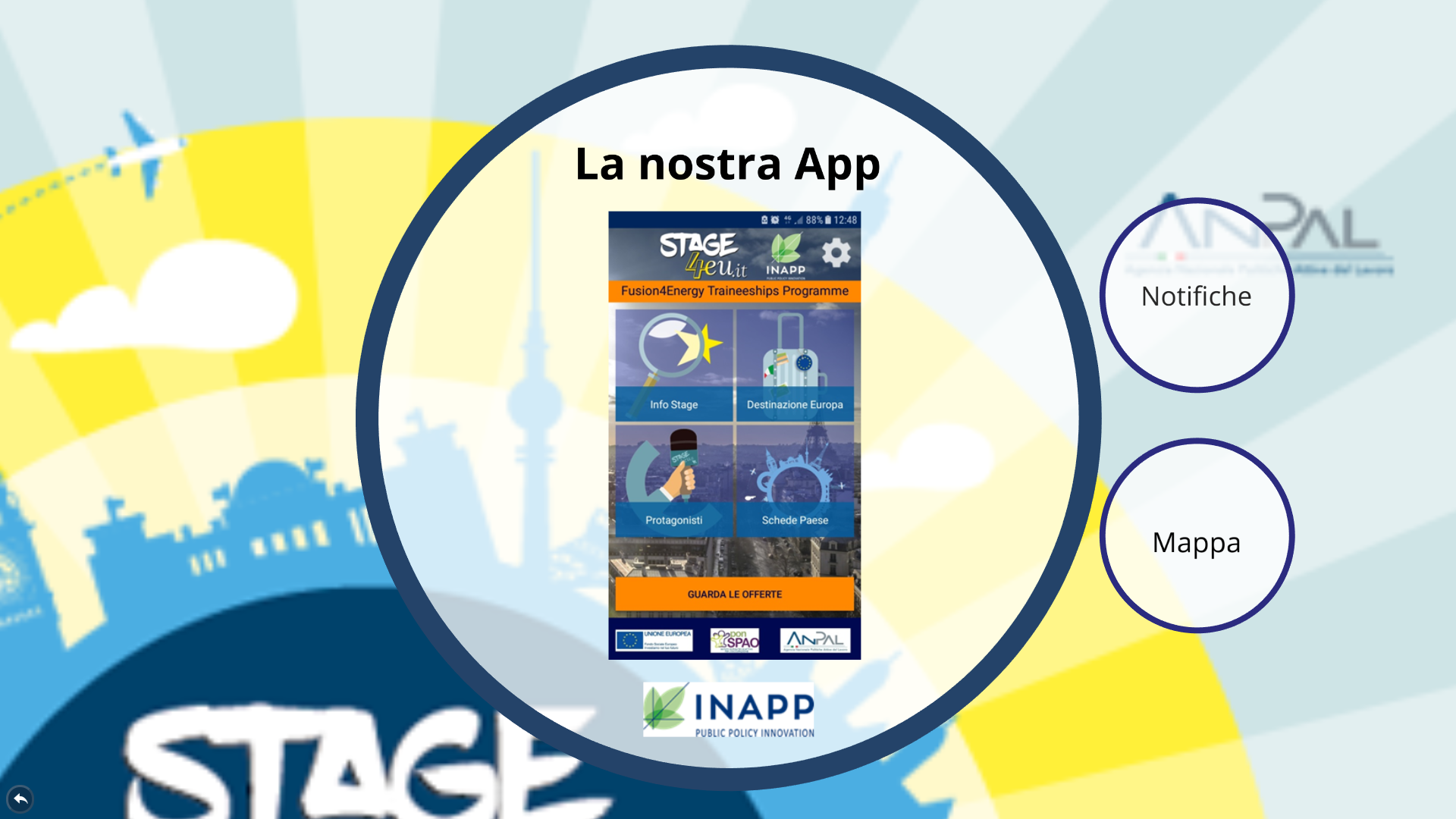 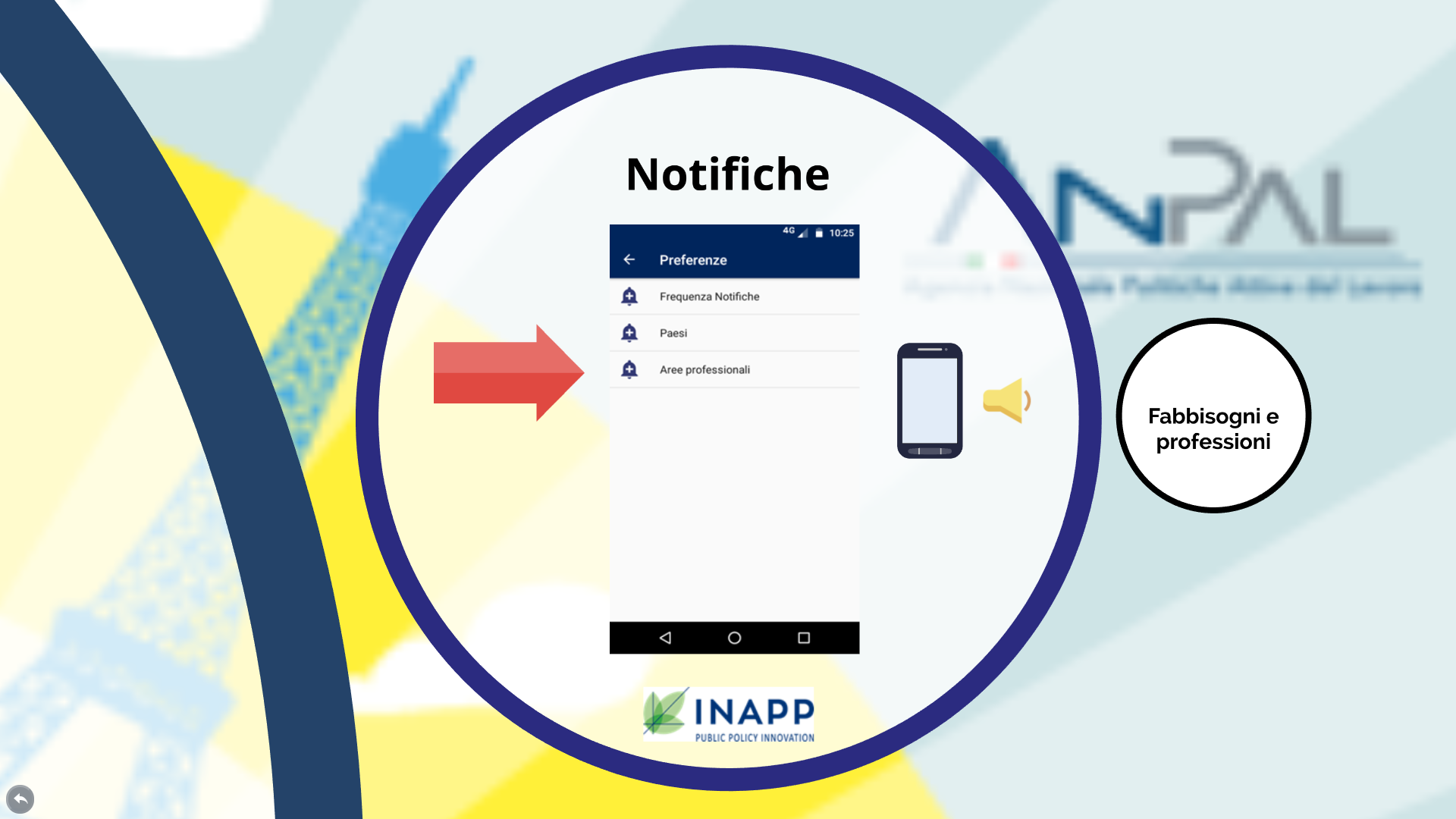 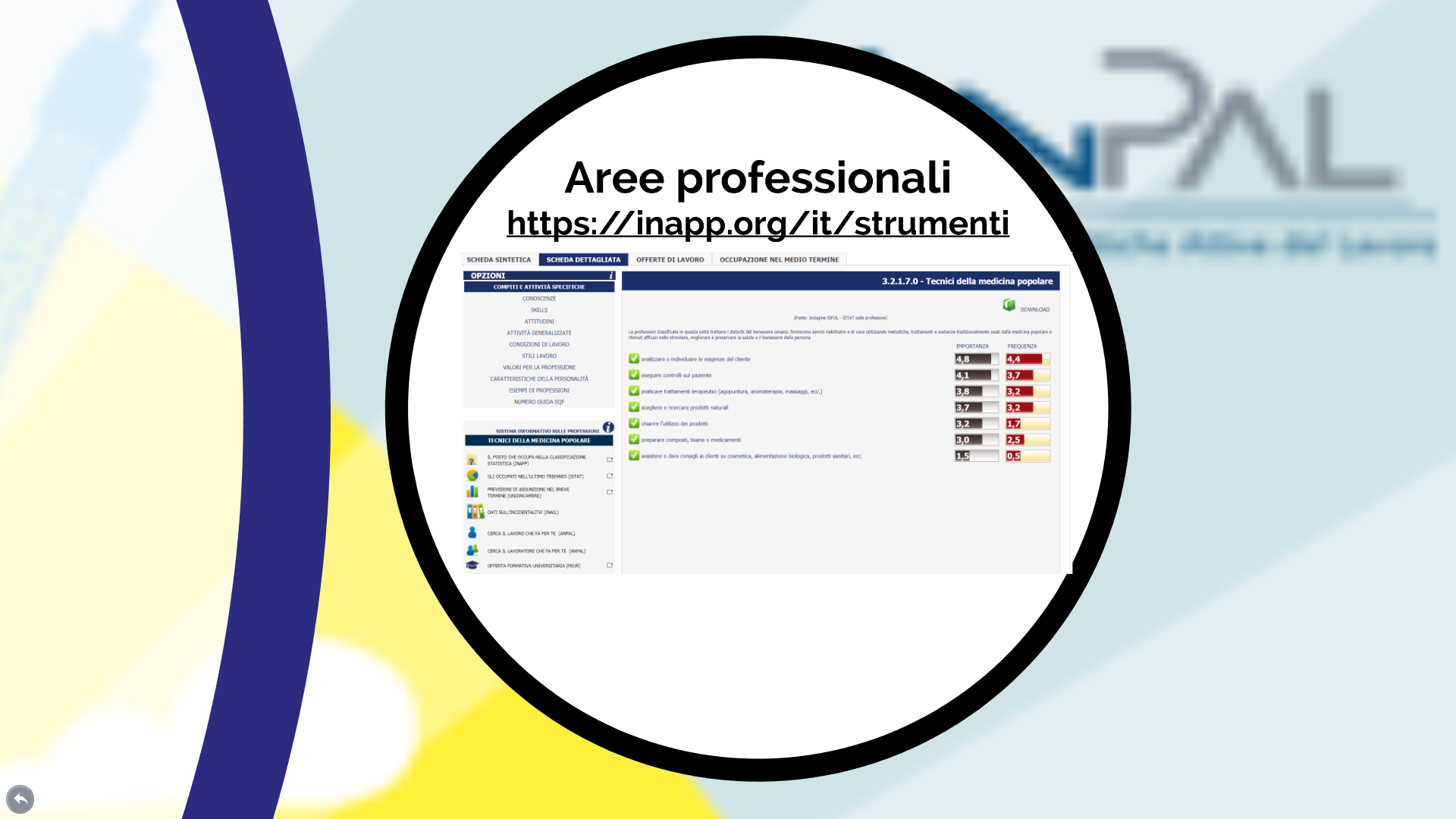 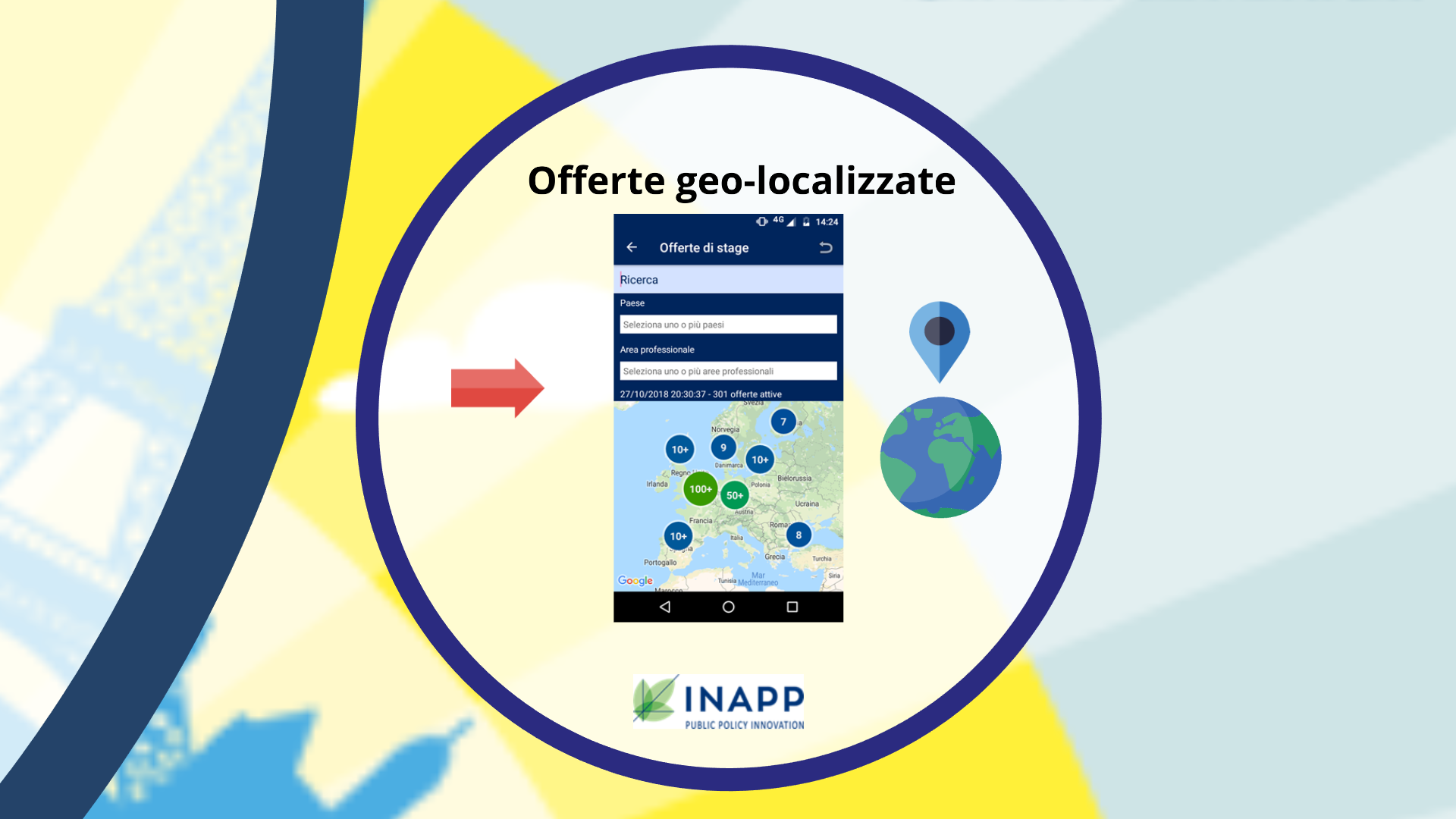 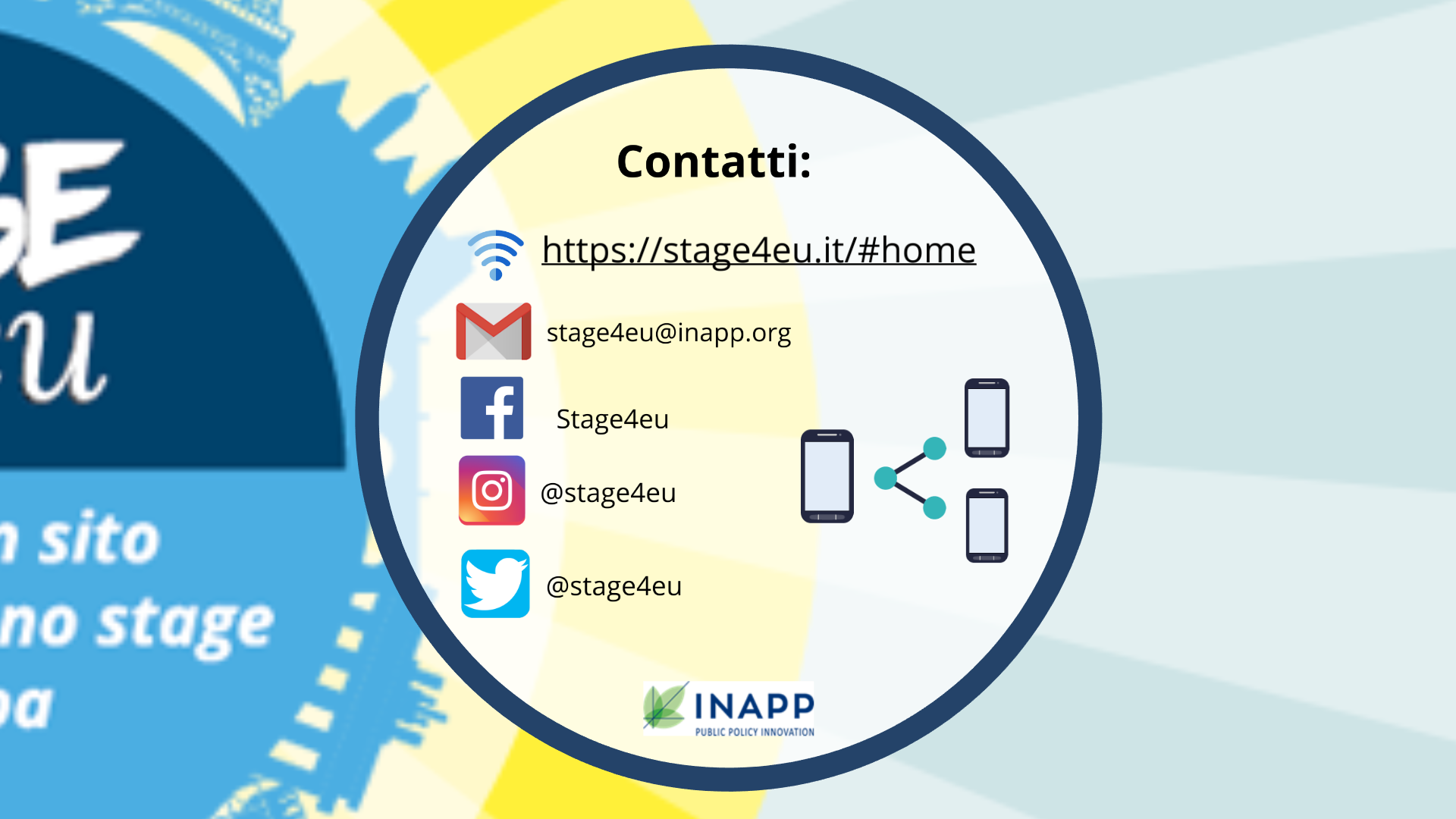 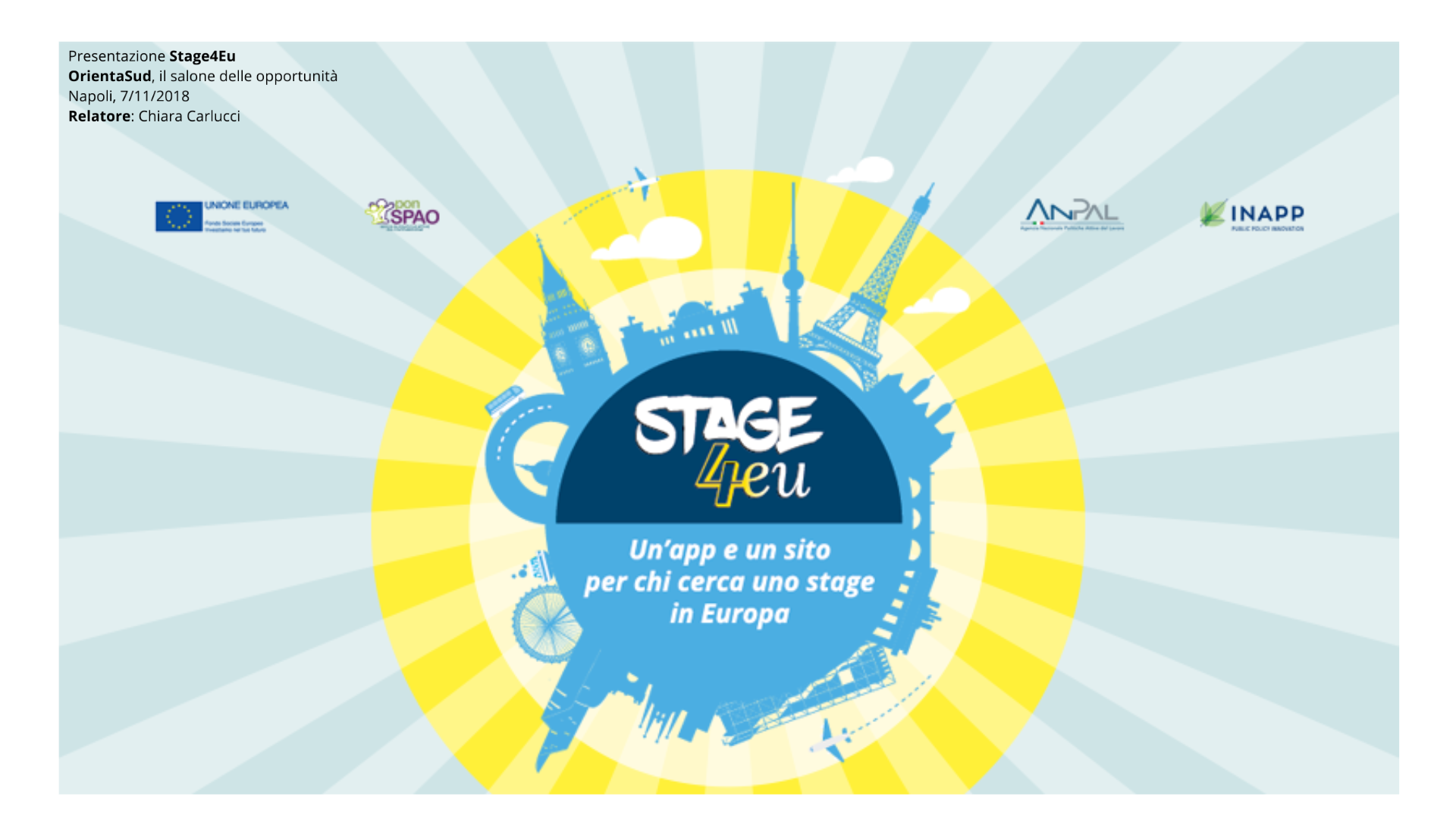